Problem-Solving Techniques(part one)
HWW Math Club Meeting (April 4, 2011)


Presentation by Julian Salazar
NO CALCULATORS.
Intro: Cool number, bro
In this problem we deduce certain properties of the number 314159265.
Prove that 45 | 314159265.

Calculate ⌈ log10(314159265) ⌉.



What is the 314159265th derivative of sin(x)?
Approach 1: Teakettle Principle
Protip: Graphing is Cool
Approach 2:Work Backwards, Write Forwards
Protip: When all else fails…
Approach 3: Look Before you Leap
Figure out what you want and how you’re going to get it.
(Euclid 2002): Three metal rods of lengths 9, 12, and 15 and negligible widths are welded to form a right-angled triangle held horizontally. A sphere of radius 5 sits on the triangle so that it is tangent to each rod. How high is the top of the sphere from the plane of triangle?
Approach 3: Look Before you Leap
We want the height of sphere above the triangle
Thus we want where on sphere at which the triangle is tangent to the sphere
This would be the incircle (the unique circle inscribed in triangle)
Tasks:
Find the incircle’s unique radius (the inradius)
Find where along the sphere that radius occurs
Find height from there to the top of the sphere
Approach 3: Look Before you Leap
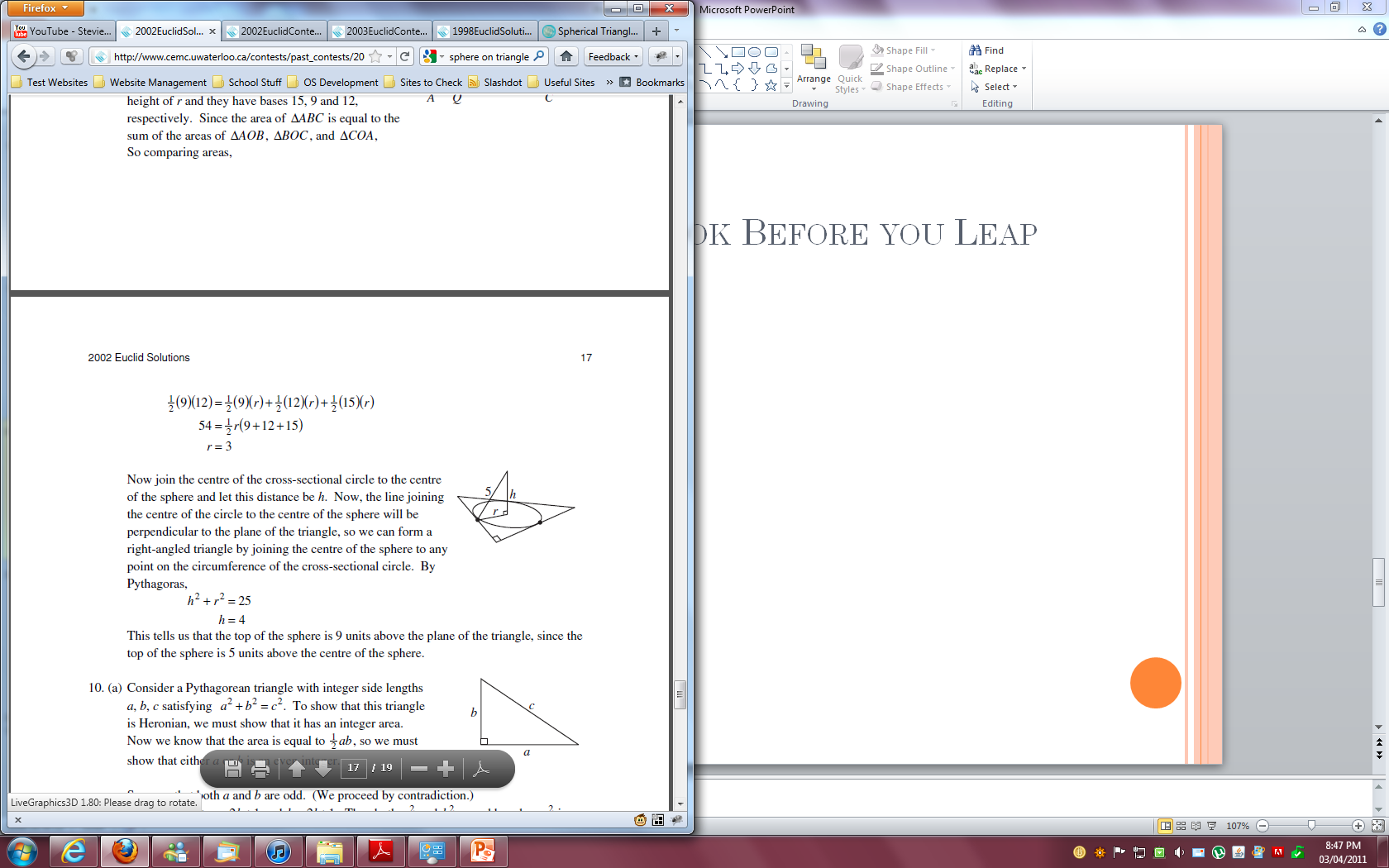 TEH ENDS (for nao)